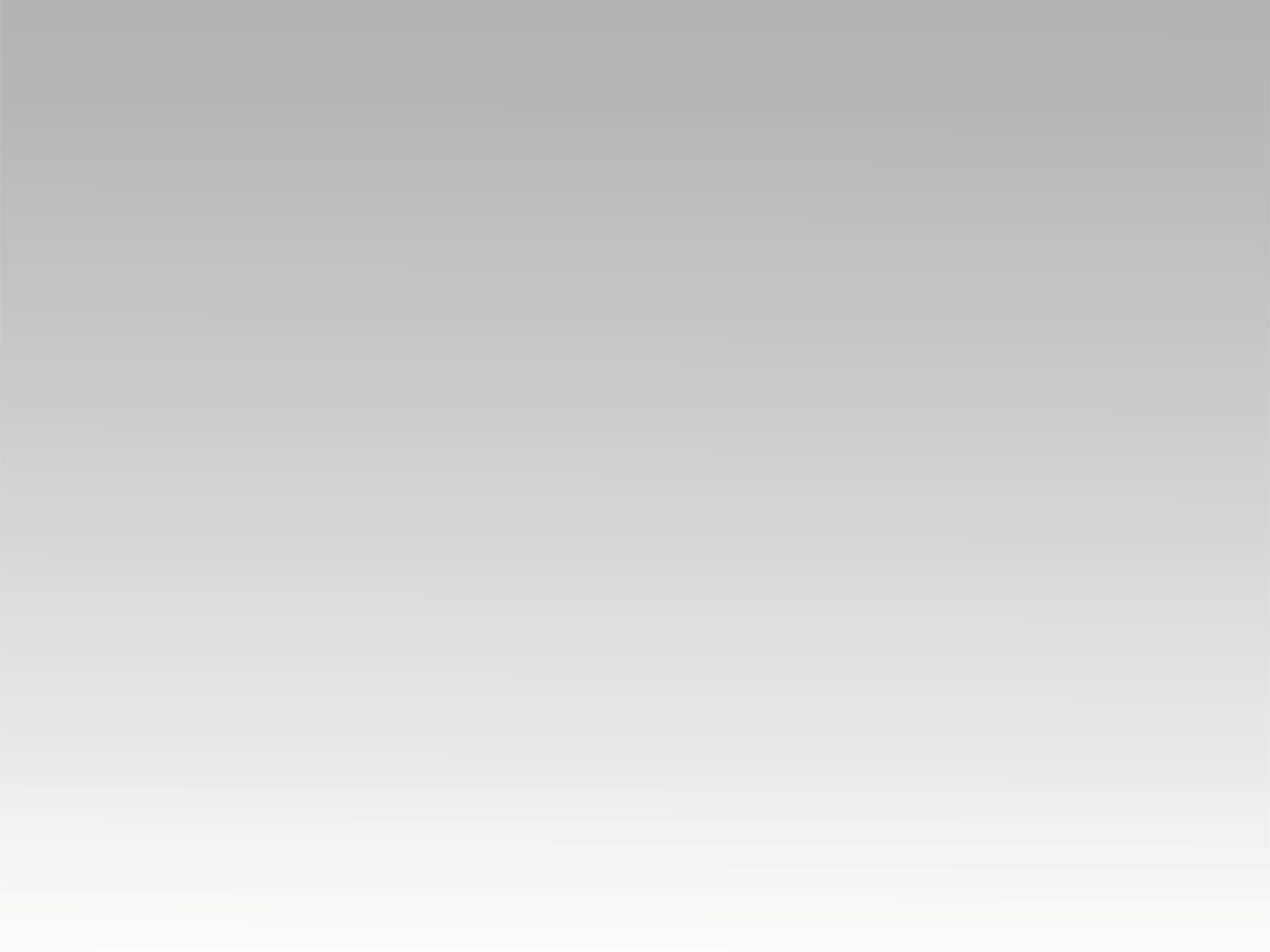 تـرنيــمة
بحبك ربي يعزفُ قلبي
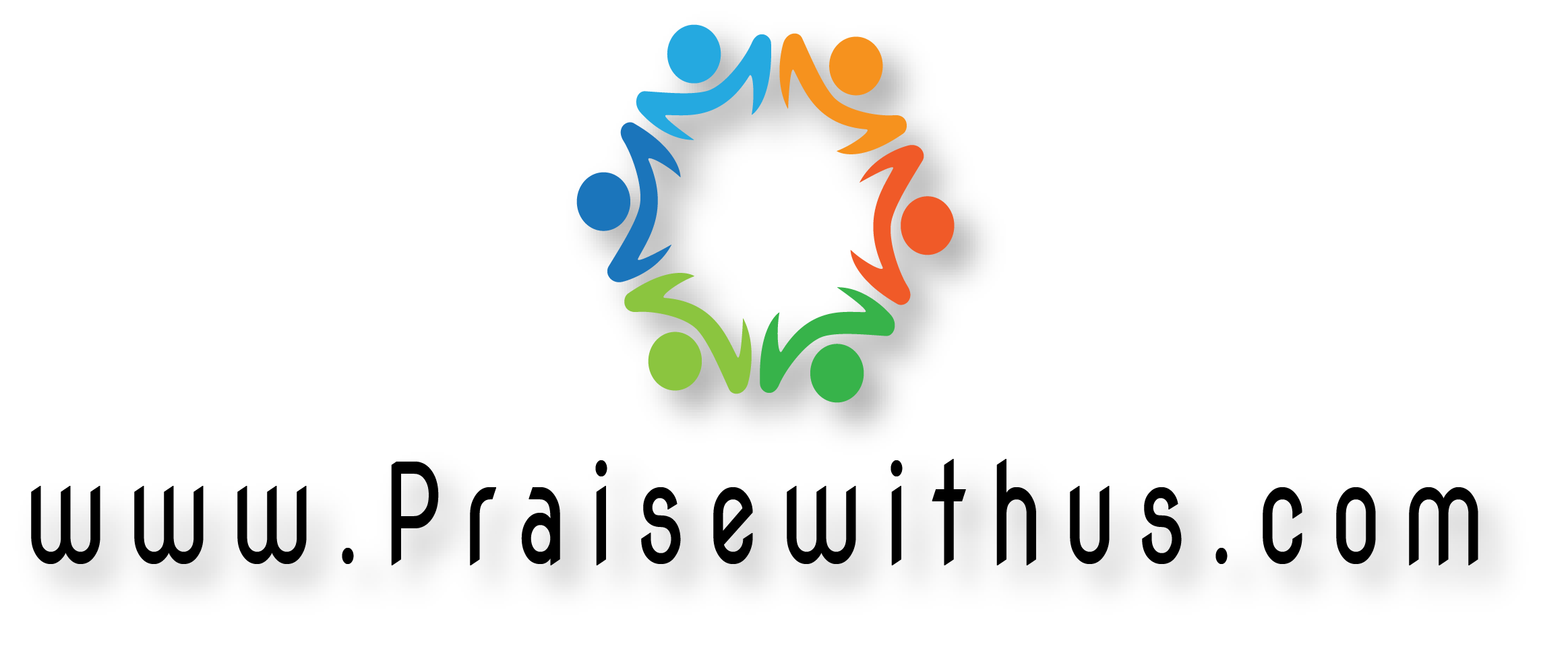 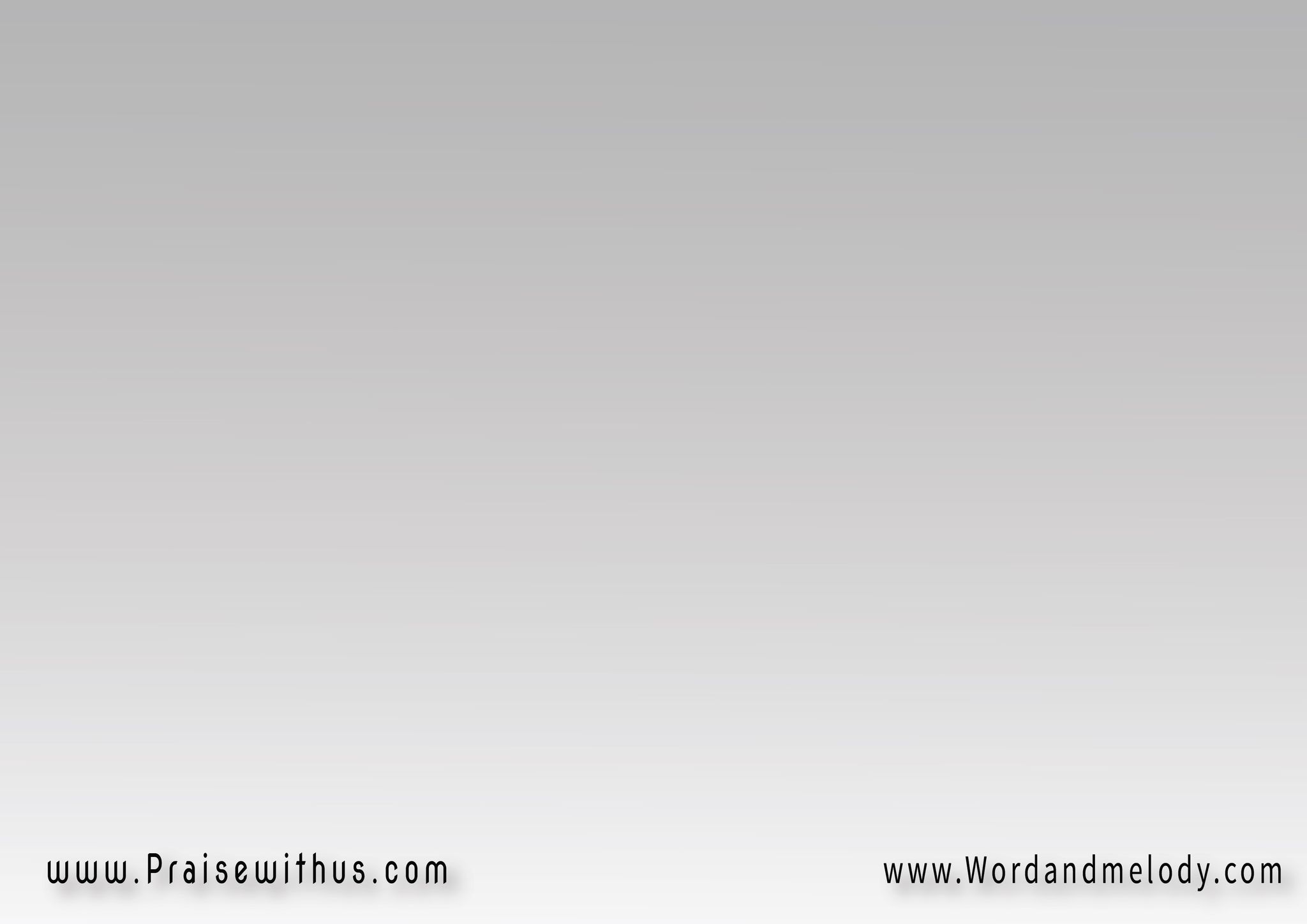 1- بِحُبِّكَ رَبِّي يَعْزِفُ قلبي   
ألحانَ فرَحٍ وِسَلامْتَهْتِفُ نفســي كُلِّي لِرَبِّي   
قلبي وَحُبِّـي وَالأيَّامْ
القرار:مَحَبَّتي إلَيْكَ رَبِّي أيا رَفيقي في كُلِّ دَرْبيثَبِّتْ قلبــــــي بِكَ وَزِدْ حُبِّـــــــــــــــي لَكَأنتَ أيـــــا حَبيب وَلَيْسَ غَيْـــــــــــــــرَكَ
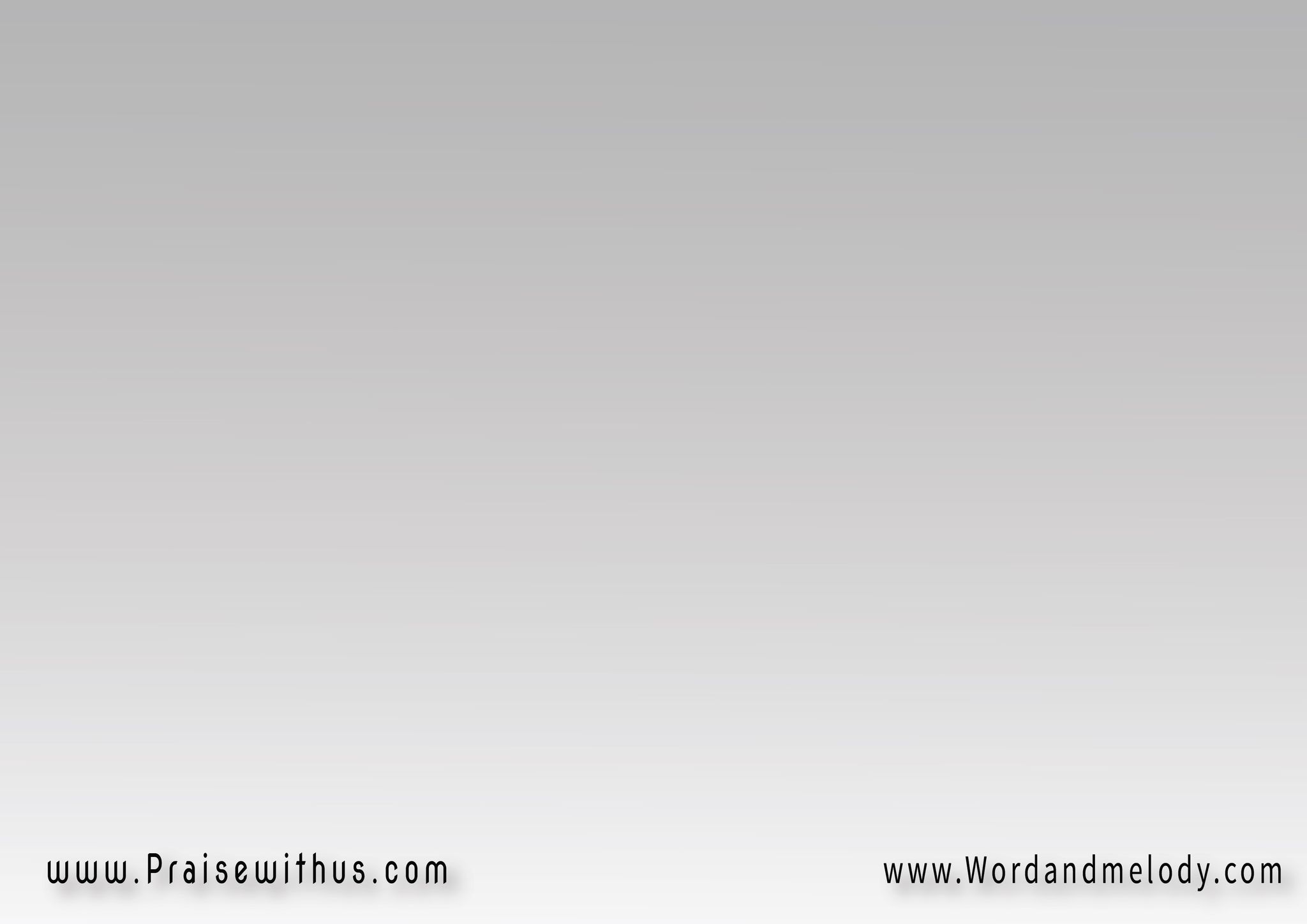 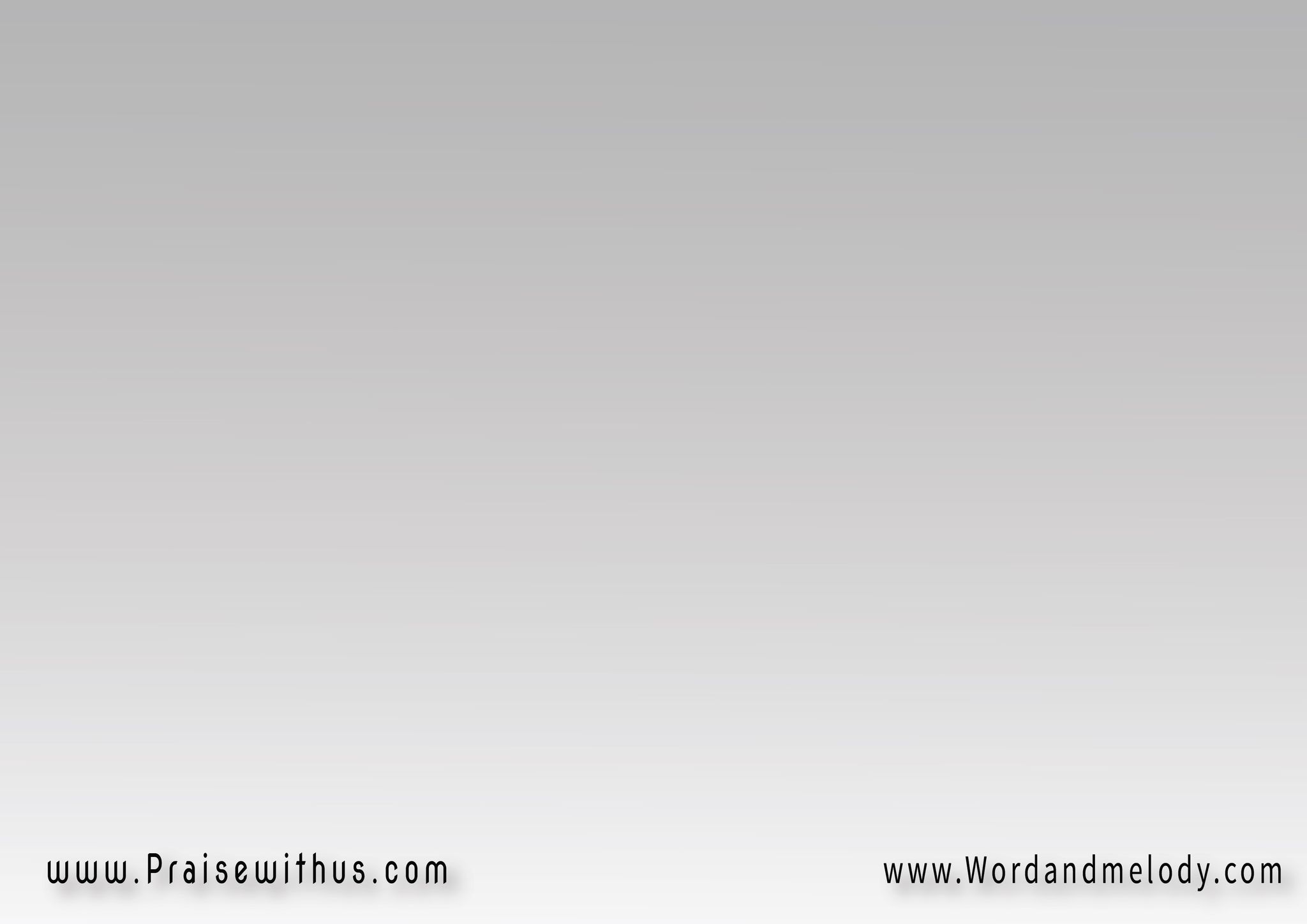 2- بِحُبِّكَ رَبِّي لَذَّ حَدِيثي   
عَزَاءَ نفسـي في الآلامْتُشْفَى عِظامــي تَحْيا بِفَرَحٍ   
يَفيضُ قلبي بالسَّـلامْ
القرار:مَحَبَّتي إلَيْكَ رَبِّي أيا رَفيقي في كُلِّ دَرْبيثَبِّتْ قلبــــــي بِكَ وَزِدْ حُبِّـــــــــــــــي لَكَأنتَ أيـــــا حَبيب وَلَيْسَ غَيْـــــــــــــــرَكَ
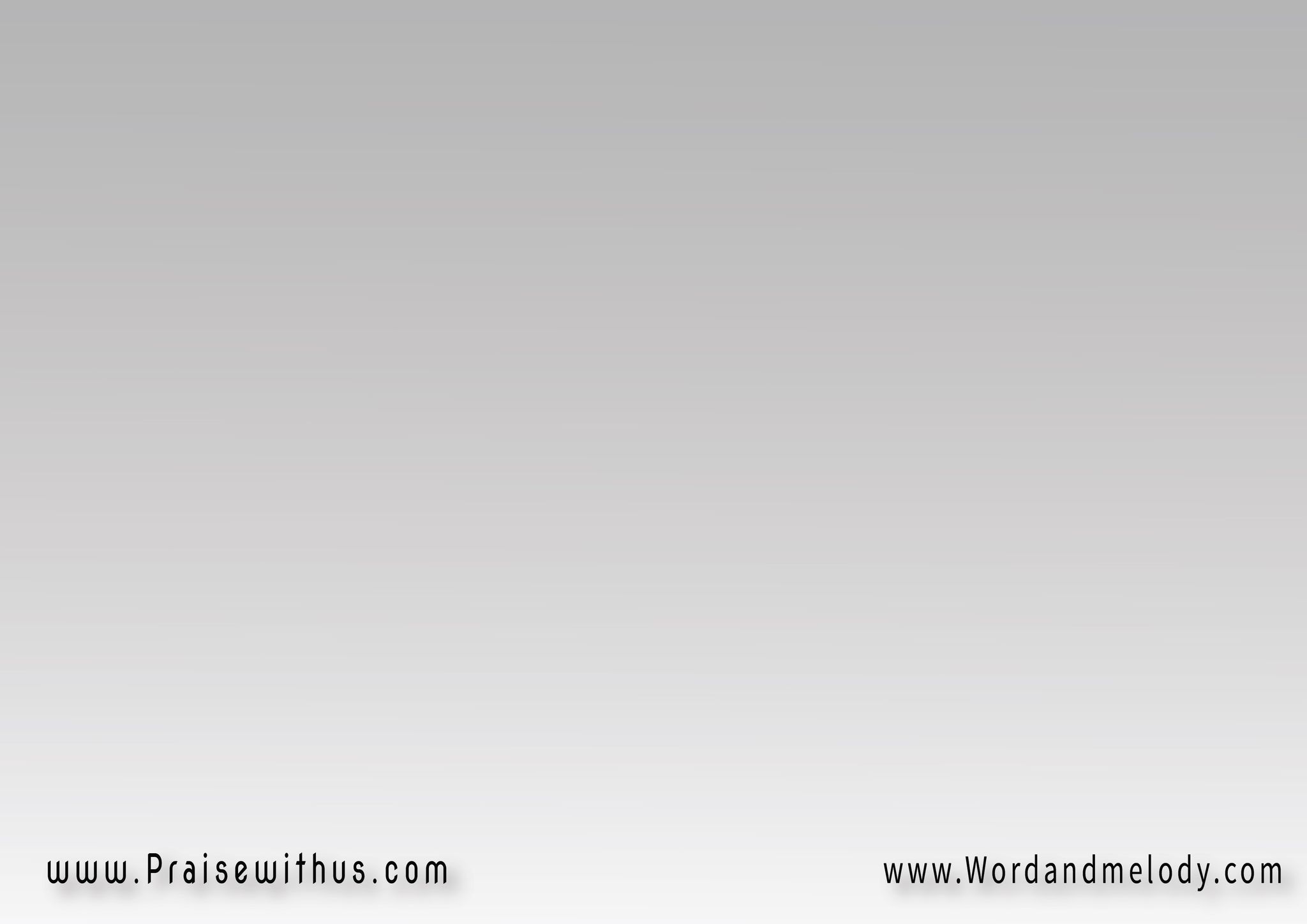 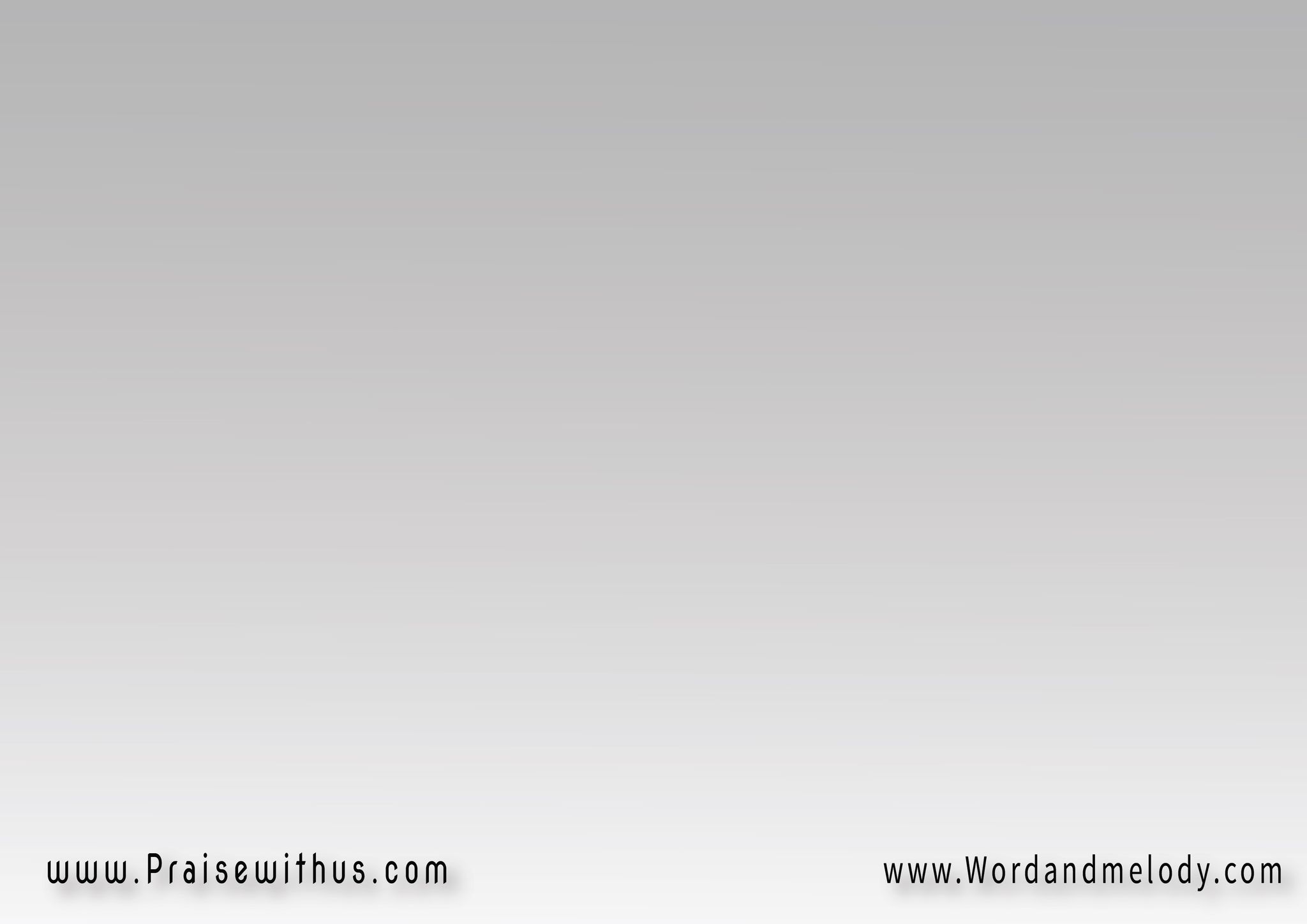 3- بِحُبِّكَ رَبِّي أطرَحُ خَوْفي  
في صَليبِ فادِيَّ الحَنُونْحَيْثُ دِمَاكَ بَلْسَمُ رُوحِي   
تُشفى جِرَاحِي وَالشُّجــونْ
القرار:مَحَبَّتي إلَيْكَ رَبِّي أيا رَفيقي في كُلِّ دَرْبيثَبِّتْ قلبــــــي بِكَ وَزِدْ حُبِّـــــــــــــــي لَكَأنتَ أيـــــا حَبيب وَلَيْسَ غَيْـــــــــــــــرَكَ
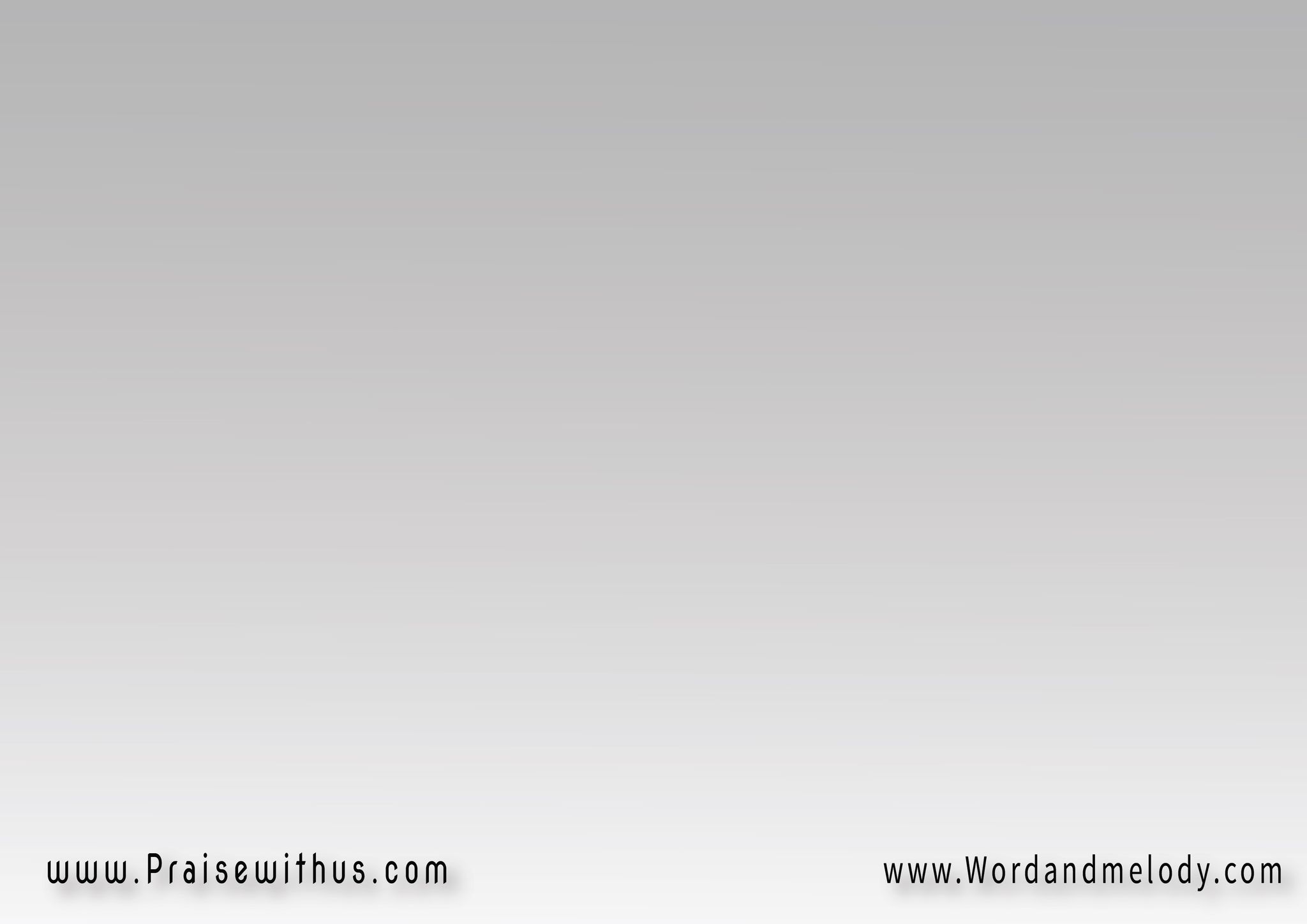 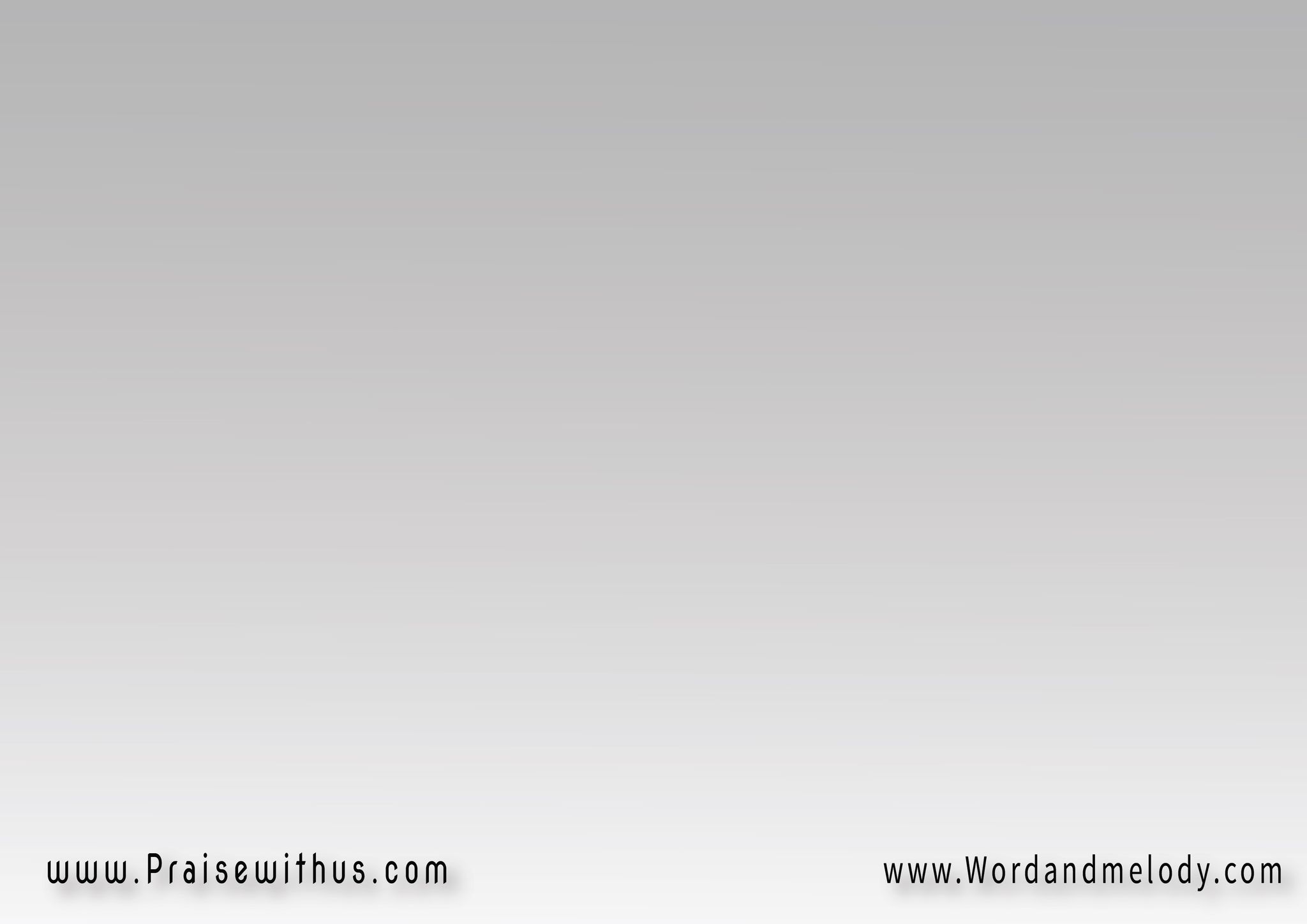 4- بِحُبِّكَ رَبِّي يَحْلو لِنفسي  
كَوْني سَفيرَاً لِلحَبيبْيَعْلو نِدَائي هَيَّا لِرَبِّي   
هَيَّا إلَيْهِ فهوَ قَريبْ
القرار:مَحَبَّتي إلَيْكَ رَبِّي أيا رَفيقي في كُلِّ دَرْبيثَبِّتْ قلبــــــي بِكَ وَزِدْ حُبِّـــــــــــــــي لَكَأنتَ أيـــــا حَبيب وَلَيْسَ غَيْـــــــــــــــرَكَ
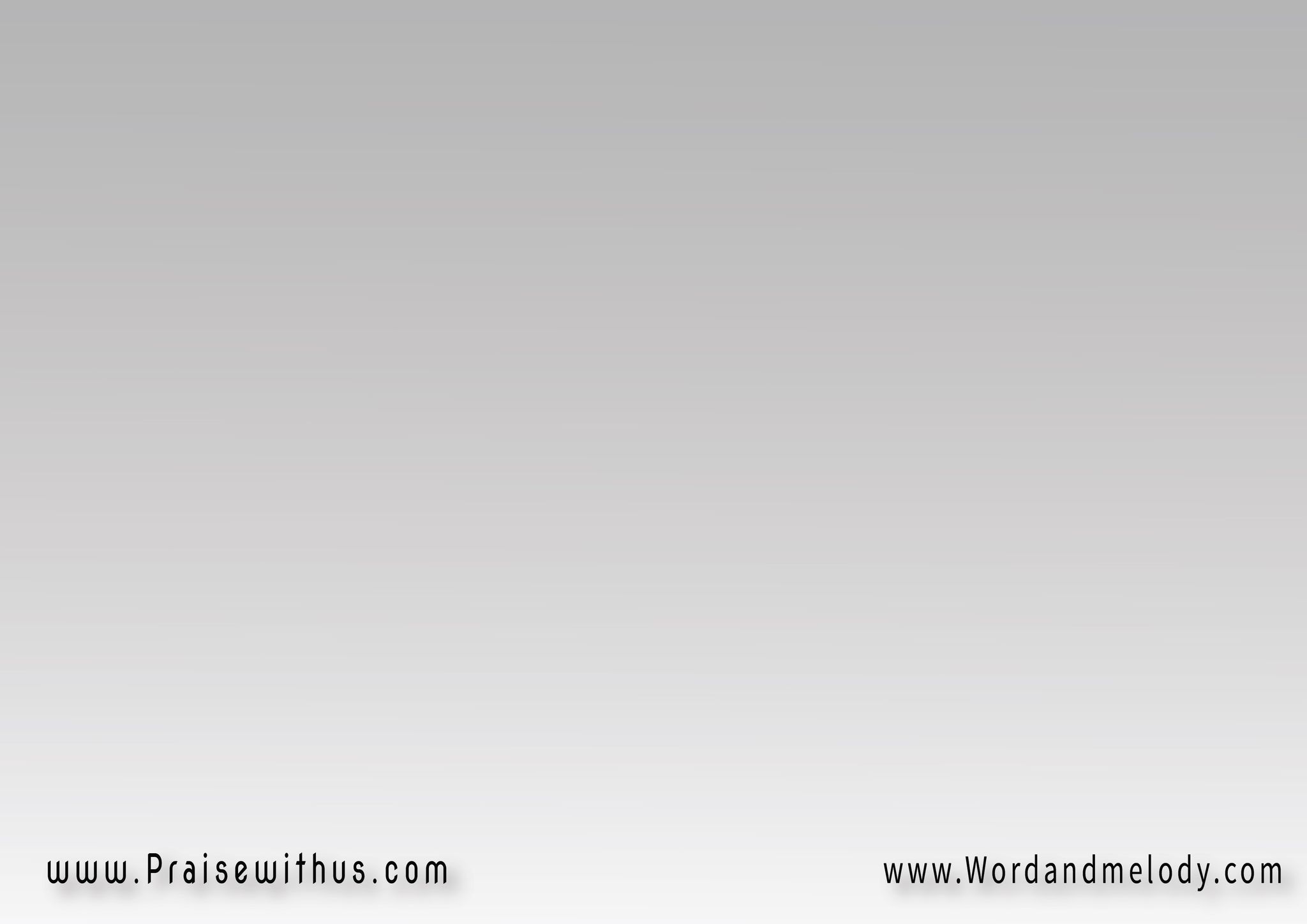 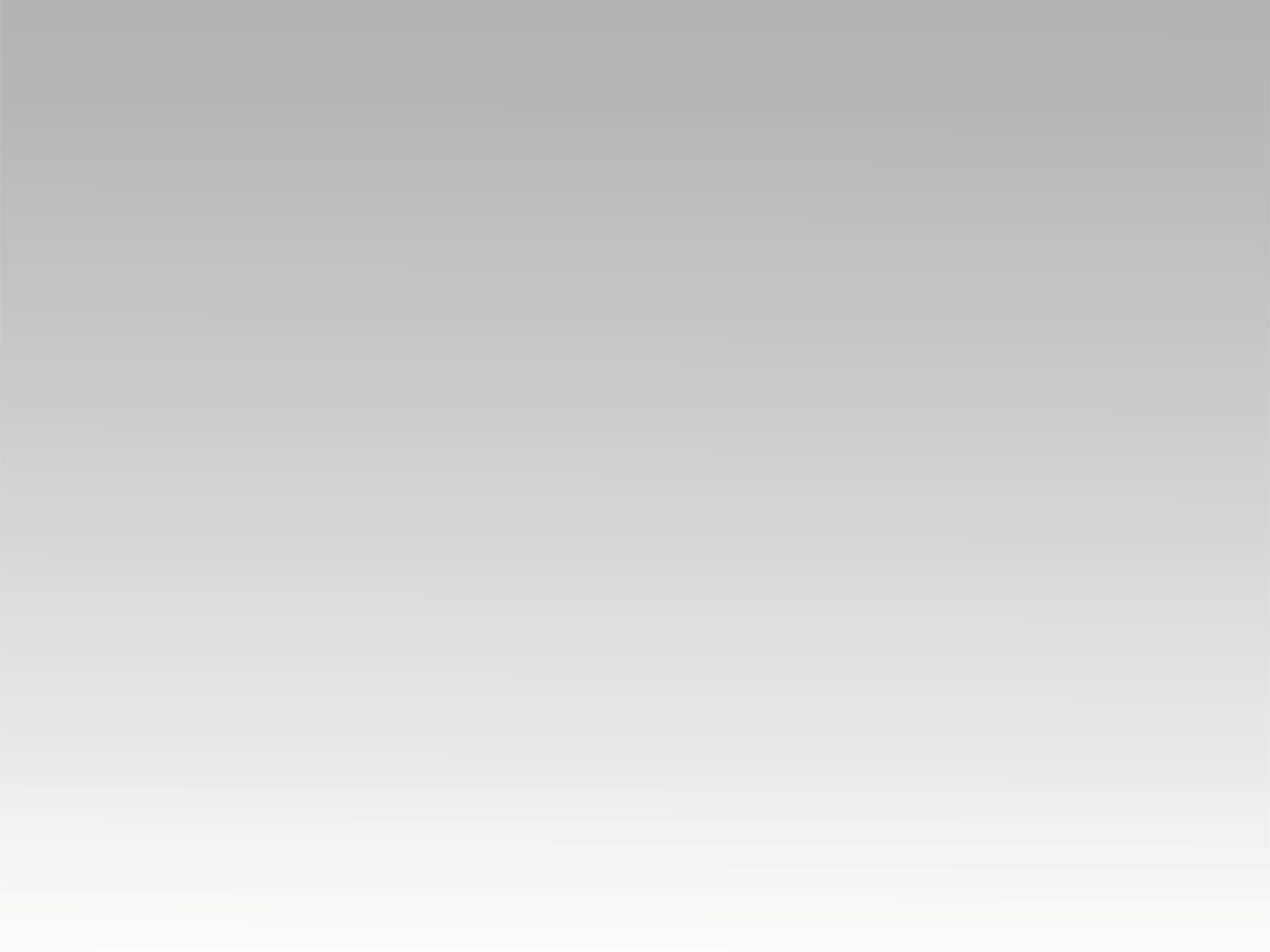 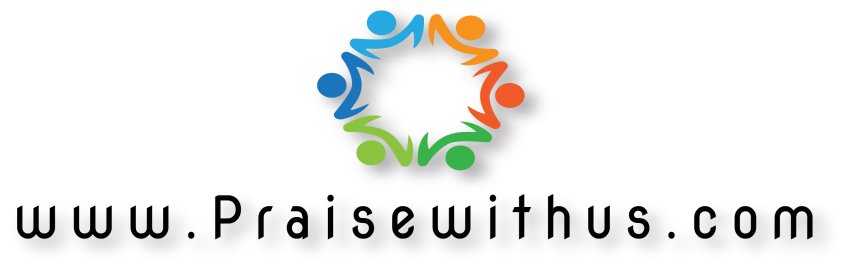